G7 Gipfel in Ise-Shima
Vortrag von Ryuta Mizuuchi,
Generalkonsul Japans in Düsseldorf
1
Inhaltsverzeichnis
Einführung

Wirtschaftliche Themen

Politische Themen

Standort Ise-Shima
G7 Gipfel in Ise-Shima
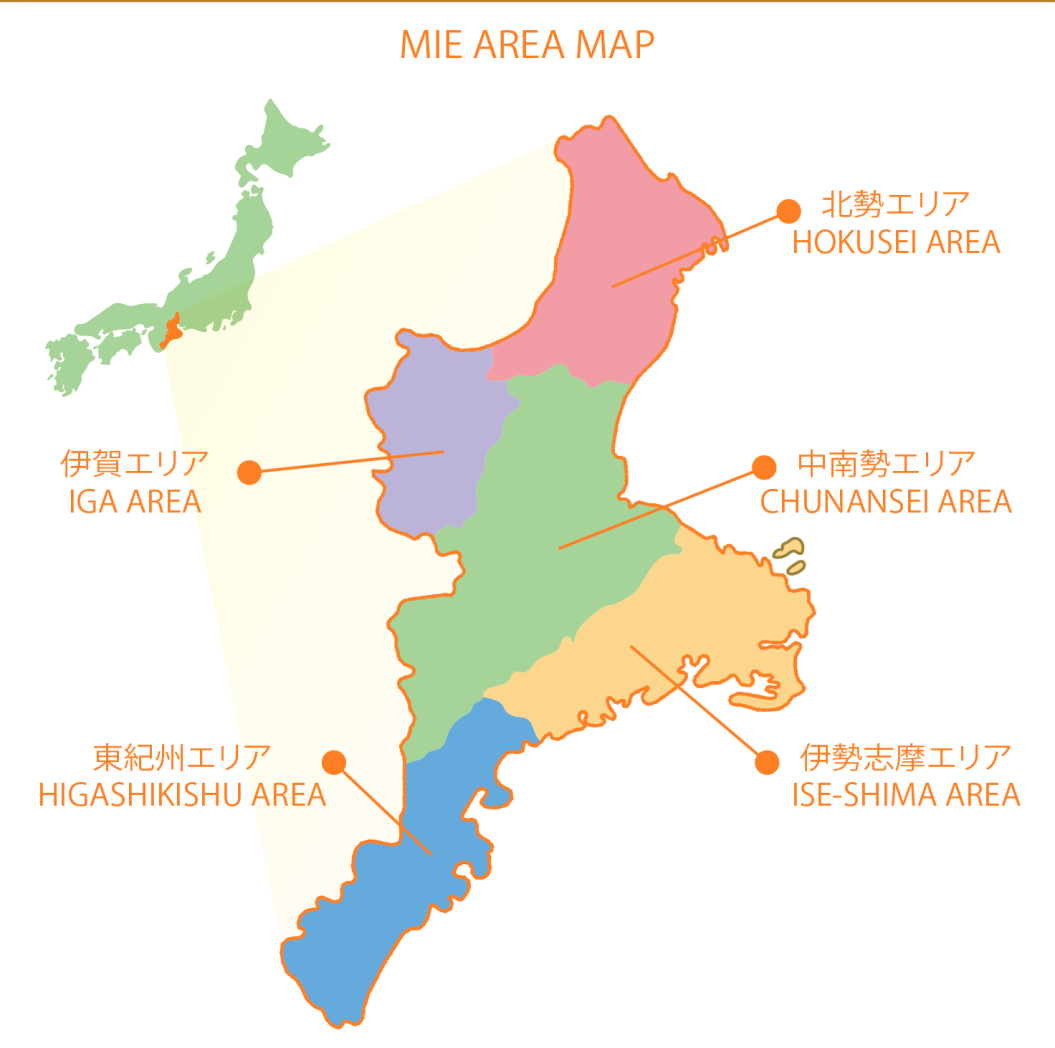 Standort Ise-Shima Gipfel
1
1. Einführung
Hintergrund des ersten Gipfels (1975) im Schloss Rambouillet (F)
        Nixon Schock (1971), Ölkrise (1973)

Ein transatlantisches oder globales Format?
        Giscard d‘Estaing vs. Helmut Schmidt

Zunächst Wirtschaft, später auch Politik
        Ost-West-Konfrontation, Weltpolitik nach dem Ende
        des Kalten Krieges, etc.

Globale Fragen
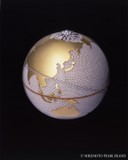 2
2. Wirtschaftliche Themen
Weltwirtschaftslage in makro-ökonomischer Hinsicht

Klimawandel

Frauen

Gesundheit
3
2.1 Weltwirtschaftslage in makro-ökonomischer Hinsicht
Zunehmend unsichere, undurchschaubare Lage

                 Flaute in China, fallende Ölpreise...

USA: leichte Erholung; aber Zukunft der Normalisierung der Niedrigzinspolitik schwer einschätzbar

EU: Eurokrise, Brexit (?)

Währungskurs: Stabilität des Wechselkurses von großer Bedeutung

G7 oder G20 ?
4
2.2 Klimawandel
Einigung in Paris (Dez. 2015): Pariser Abkommen als Nachfolgeinstrument des Kyoto-Protokolls

Unterzeichnungszeremonie in New York (22. Apr. 2016)

Erste Gelegenheit der G7 zur Umsetzung des Pariser Abkommens
5
2.3 Frauen
Warum Frauen in Japan?

„Womenomics“ der Regierung Abe
        „Gesellschaft, in der alle Frauen glänzen“

Übersicht der demographischen Lage, Mittel zur Bekämpfung

Internationale Frauenkonferenz (WAW)
Frauen (J)
Flüchtlinge (D)
O
6
2.4 Gesundheit
Bevorzugtes Thema beim Gipfel in Japan

Okinawa Infektionskrankheiten-Initiative 2000: AIDS, Tuberkulose, Malaria

Umfassendes Vorgehen zur Stärkung des Gesundheitssystems in Entwicklungsländern (Tôyako 2008)
              →    Schaffung eines globalen Fonds

Krisenmanagement (z.B. Ebola-Fieber), Sicherstellung eines umfassenden Gesundheitsservice (Mutter-Kind-Schutz, Lifestyle-bedingte chronische Krankheiten, Alterung)
7
3.Politische Themen
Naher und Mittlerer Osten, Flüchtlingsproblematik

Nordkoreas Nuklear- und Raketenprogramm

Maritime Sicherheit

Ukraine
8
3.1 Naher und Mittlerer Osten, Flüchtlingsproblematik
Aussage Außenministers Kishida bei der PK nach dem Außenministertreffen (11. April 2016)
Universale Werte (Demokratie, Freiheit, Menschenrechte...) als Eckpfeiler der Ordnung der Welt

Herausforderung durch Terrorismus, gewalttätigen Extremismus, Flüchtlingskrise

Kurzfristige Maßnahmen vs. Bekämpfung grundlegender Ursachen
9
3.2 Nordkorea
Nukleartest (Jan. 2016)

Raketenabschüsse (Feb. 2016 ~)

Menschenrechte inkl. Entführung japanischer Staatsbürger
10
3.3 Maritime Sicherheit
Schlusserklärung des Elmauer Gipfels

Satellitenbilderaufklärung

Drei-Punkt Prinzipien zur maritimen Sicherheit
-- Völkerrecht als Basis zur Erhebung von Forderungen
-- Keine Gewalt, keine Einschüchterung
-- Friedliche Konfliktlösung
11
3.4 Ukraine
Vollendete Tatsachen nicht akzeptabel

Identisch mit der Situation im Ost- und Südchinesischen Meer im o.a. Kontext 

Unterstützung für die Reformen und Korruptionsbekämpfung in der Ukraine
12
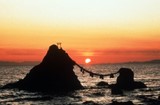 4. Standort Ise-Shima
Lange Geschichte, Wiege des Geistes der Japaner: Standort von Ise-Schrein, Sonnengöttin Amaterasu

Geburtsort der Perlenzucht 

Standort für Frauen-Empowerment
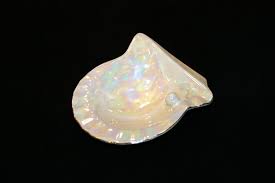 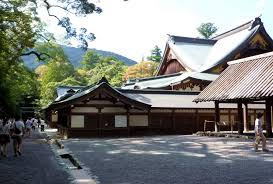 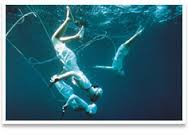 13